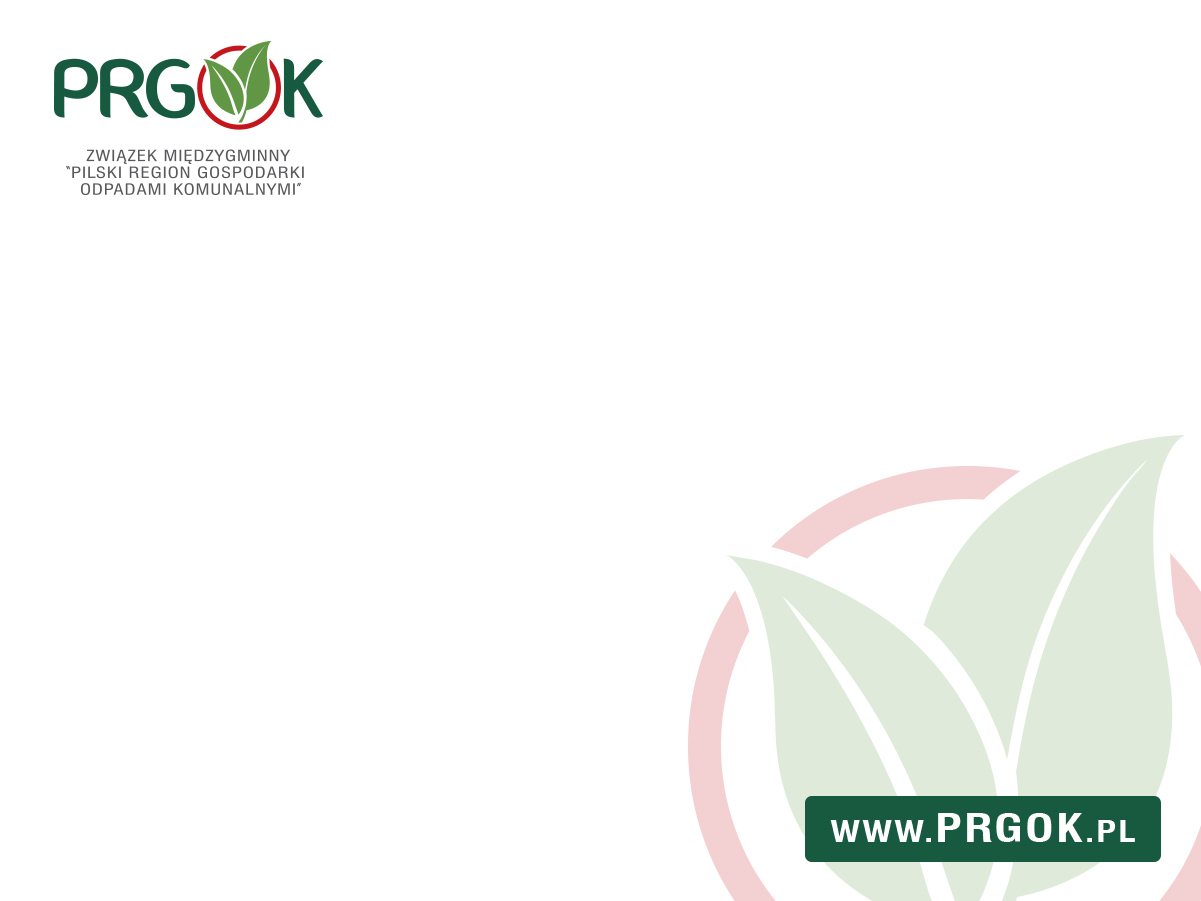 SPRAWOZDANIE 
ZARZĄDU ZWIĄZKU MIĘDZYGMINNEGO PRGOK Z DZIAŁALNOŚCI W 2015 ROKU
1
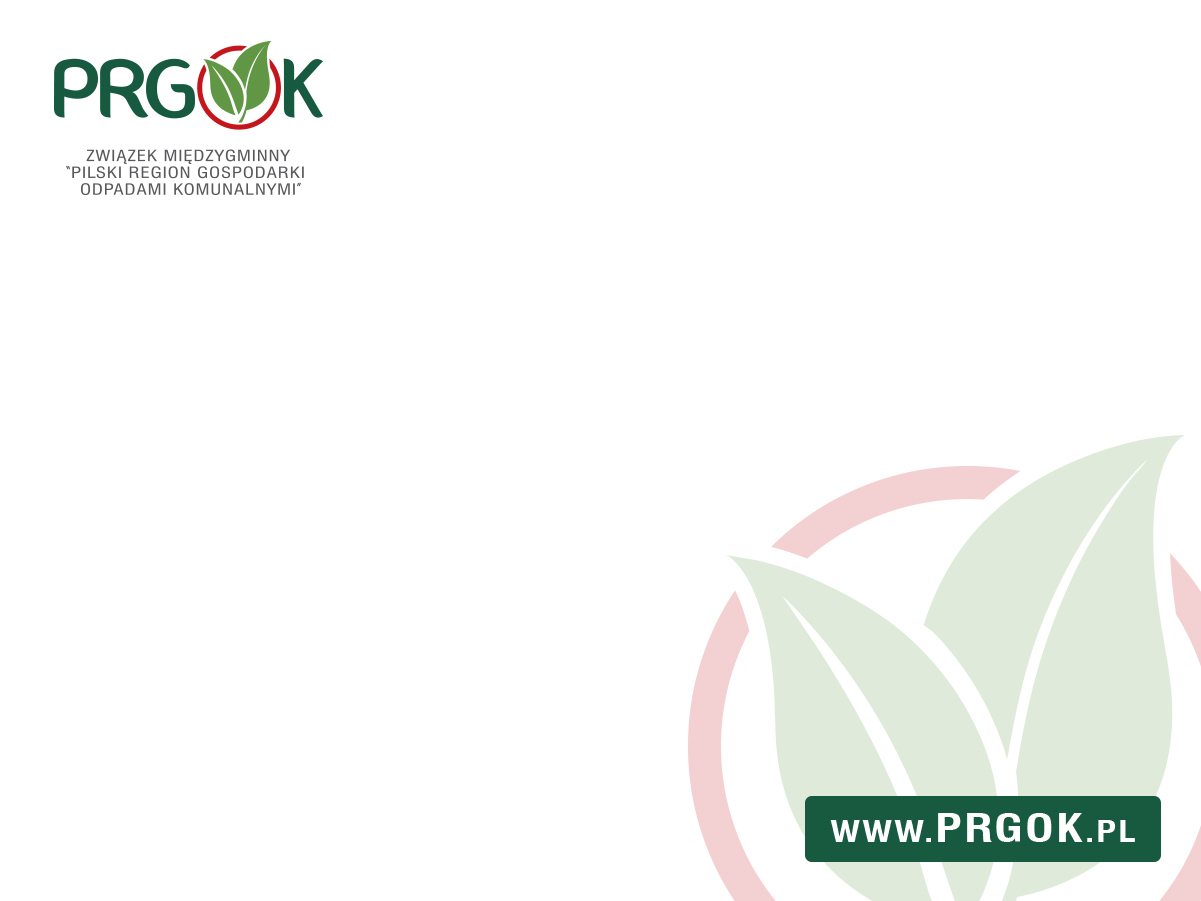 ZARZĄD ZWIĄZKU
Zygmunt Jasiecki – Przewodniczący
Andrzej Karol Gawłowski – Zastępca Przewodniczącego (do 31 lipca 2015 roku)
Małgorzata Sypuła – Zastępca Przewodniczącego (od 1 sierpnia 2015 roku)
Bogusława Jagodzińska, burmistrz Wyrzyska
Jacek Bogusławski, radny Rady Miasta Piły
Piotr Wojtiuk, burmistrz Jastrowia
Elżbieta Rybarczyk, burmistrz Wielenia
2
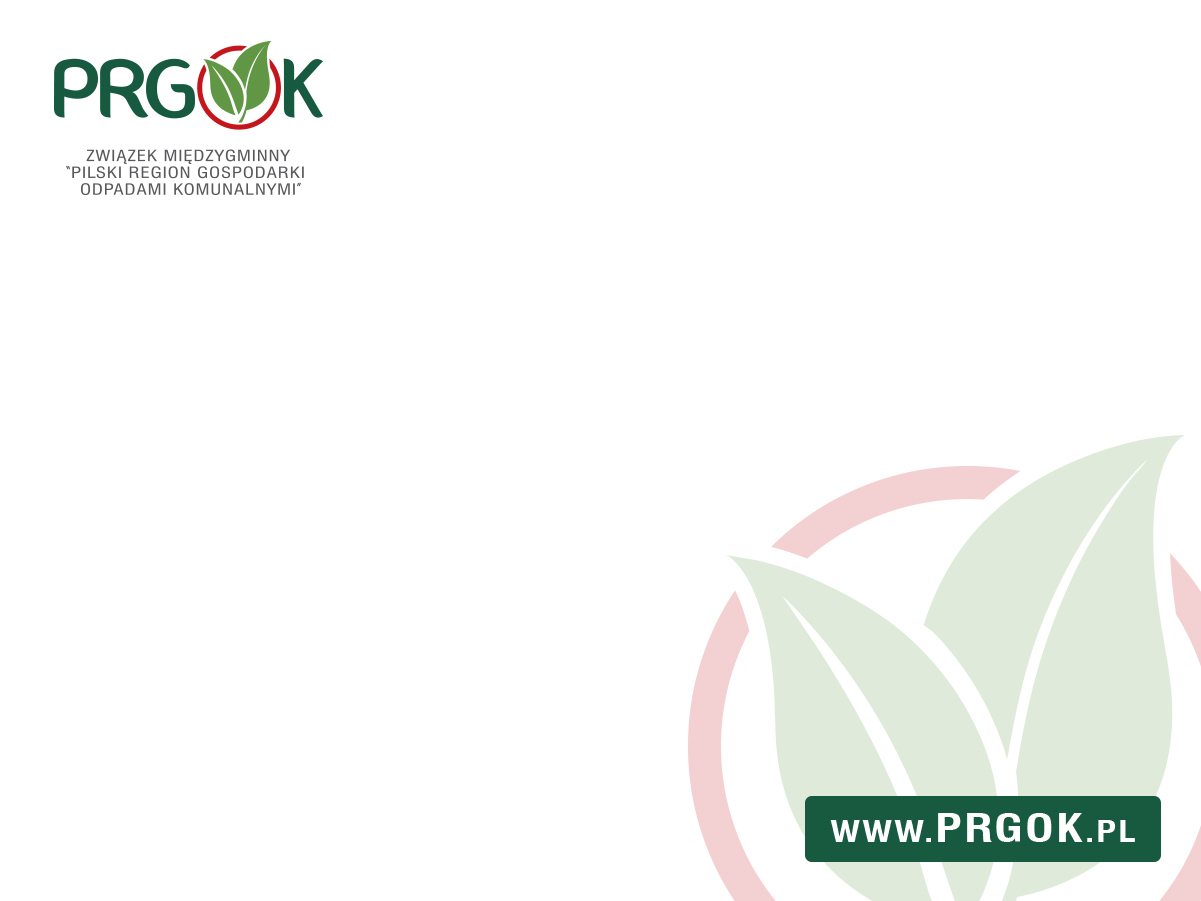 KOMISJA REWIZYJNA
Marek Tchórzka – Przewodniczący Komisji, wójt gminy Drawsko
Elżbieta Sieg - Zastępca Przewodniczącego Komisji, przedstawiciel Gminy Piła
Marek Madej - burmistrz miasta i gminy Wysoka.
3
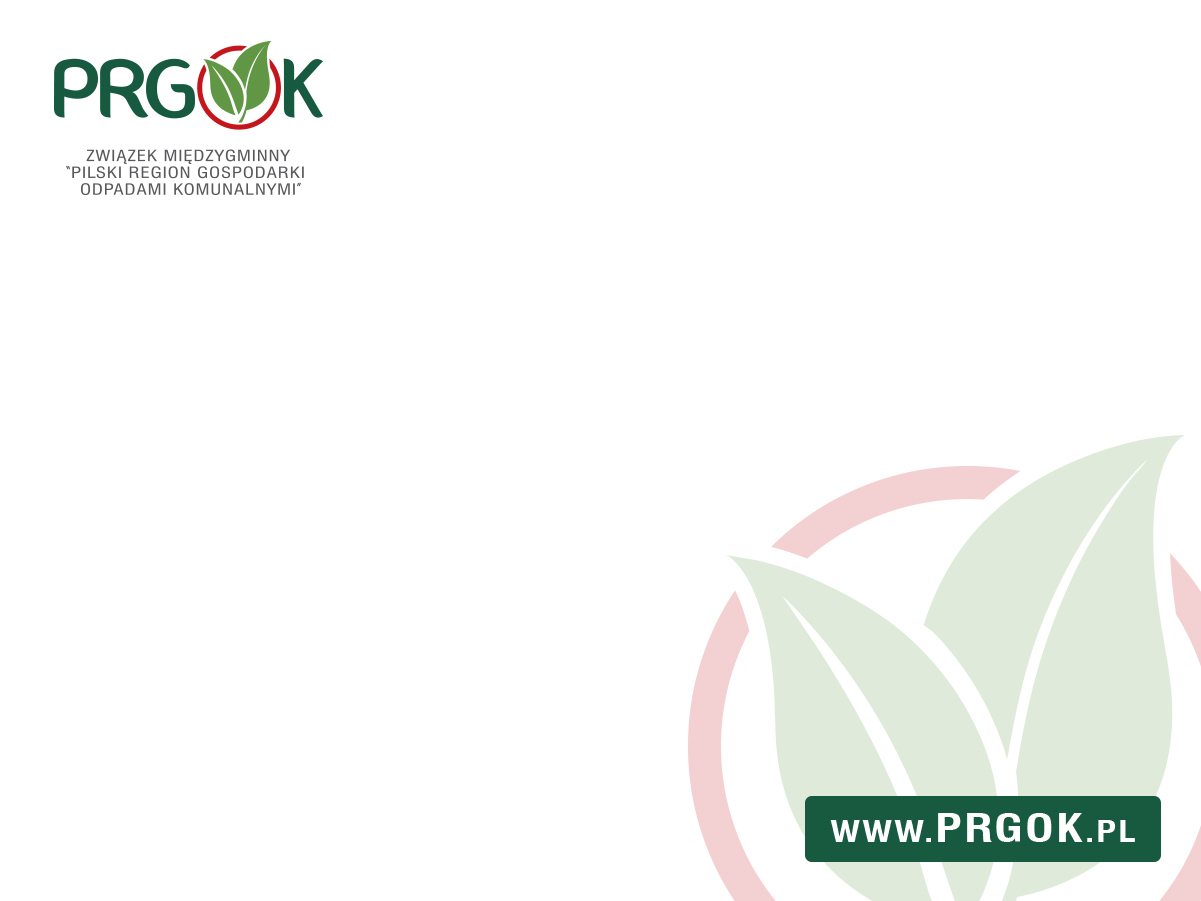 POSIEDZENIA STATYSTYKA
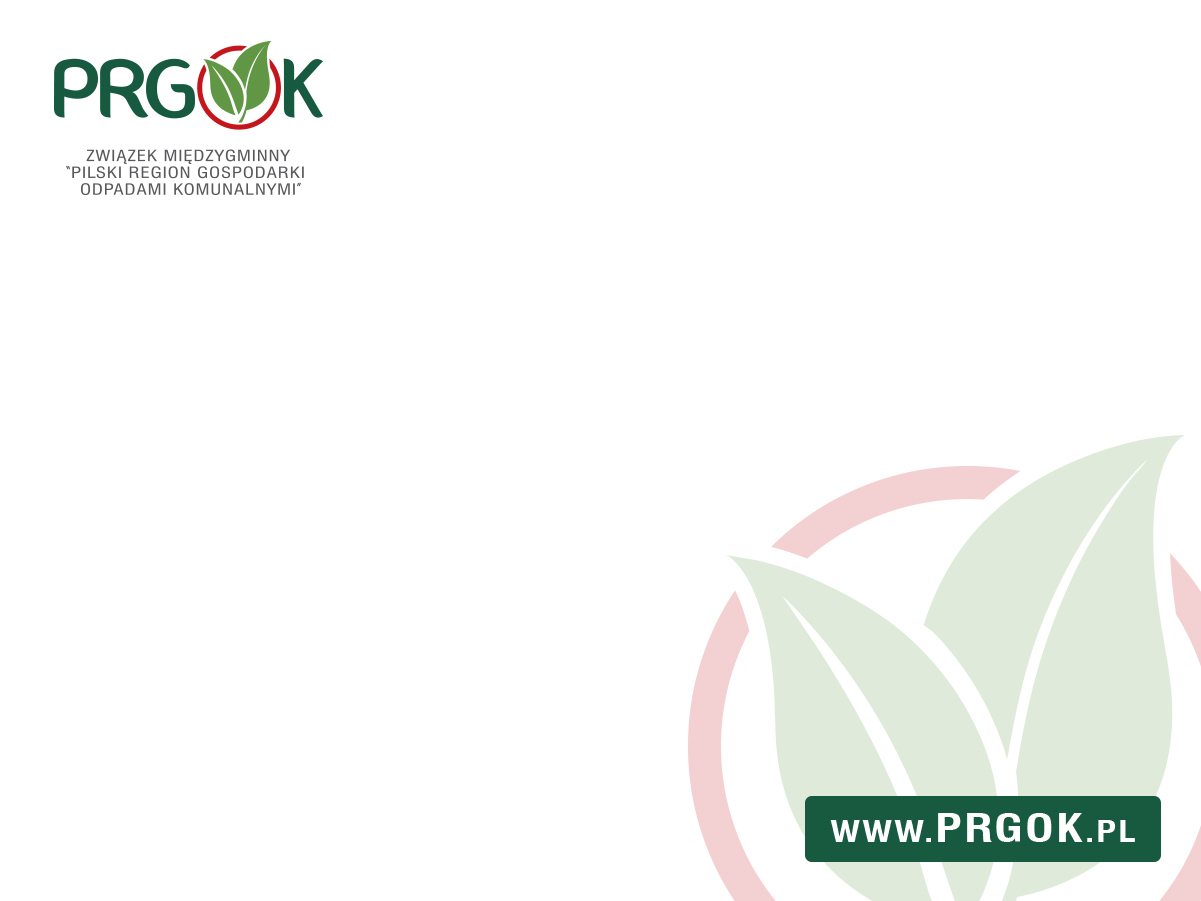 SYSTEM GOSPODARKI ODPADAMI W 2015 ROKU
Dane liczbowe

Ludność: 152 853 
Ilość nieruchomości: 34 777
Ilość odpadów: 53 250 ton
(85,8% to odpady zmieszane, 14,2% stanowią odpady selektywnie zebrane)
Wskaźnik wytwarzanych odpadów per capita: 351 kg/rok 
(w tym 50 kg/rok stanowią odpady selektywnie zebrane)
Aktualni uczestnicy Związku 14 gmin: 
Białośliwie
Kaczory
Miasteczko Krajeńskie
Piła
Ujście
Wyrzysk 
Wysoka
Czarnków 
Drawsko
Krzyż Wielkopolski
Wieleń
Jastrowie 
Krajenka
Okonek
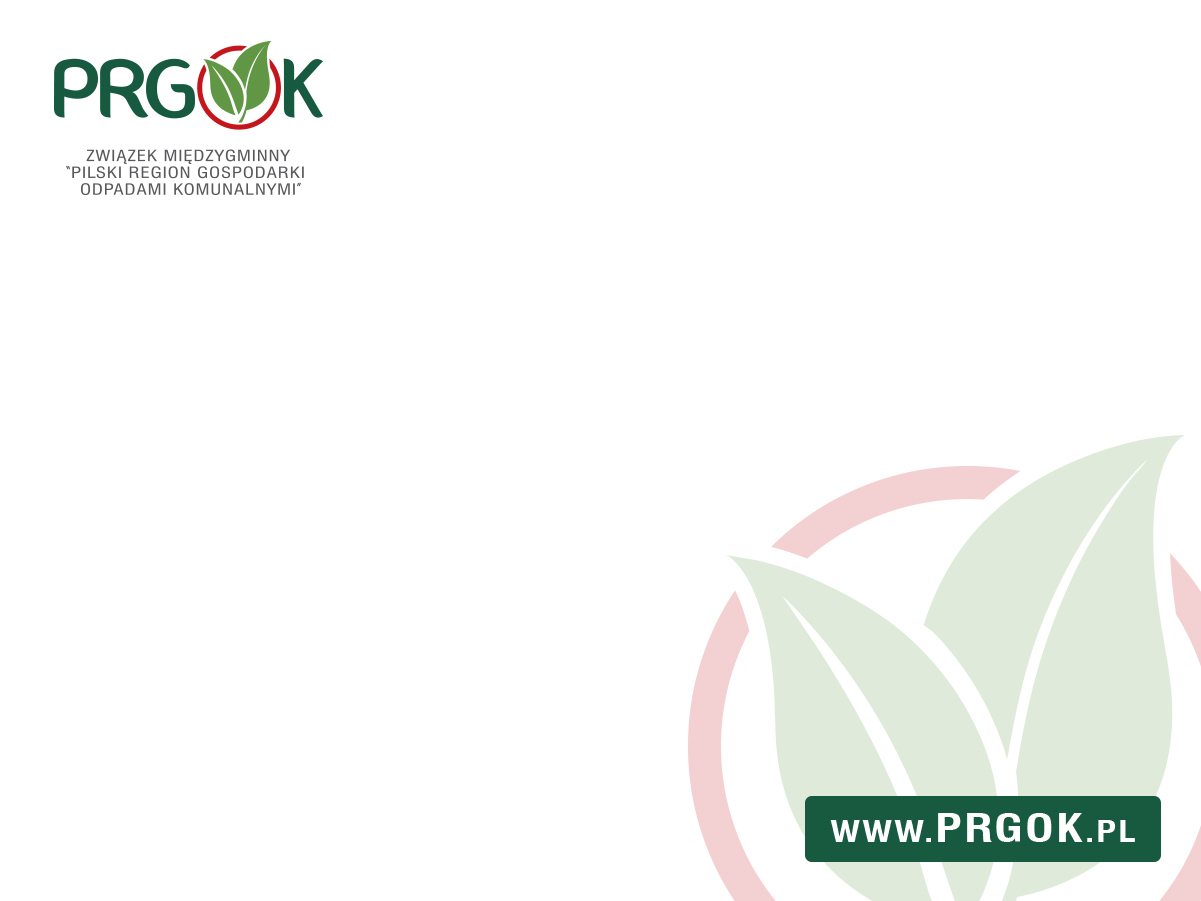 SYSTEM GOSPODARKI ODPADAMI - POJEMNIKI
Z danych operatora na dzień 31.12.2015 roku:
Ilość pojemników ogółem -  65 633 szt. w tym:
Na odpady zmieszane: 59 892 szt. w tym:
Zabudowa jednorodzinna: 42 213szt. 
Zabudowa wielorodzinna: 4 546 szt. 
Nieruchomości niezamieszkałe: 13 133 szt.
Do selektywnej zbiórki: 5 741 szt. w tym:
Zabudowa jednorodzinna: 0 szt. 
Zabudowa wielorodzinna: 2 168 szt. 
Nieruchomości niezamieszkałe: 3 573 szt.
Śr. litraż (zmieszane): 252 litrów
Śr. litraż (selektywna): 599 litrów
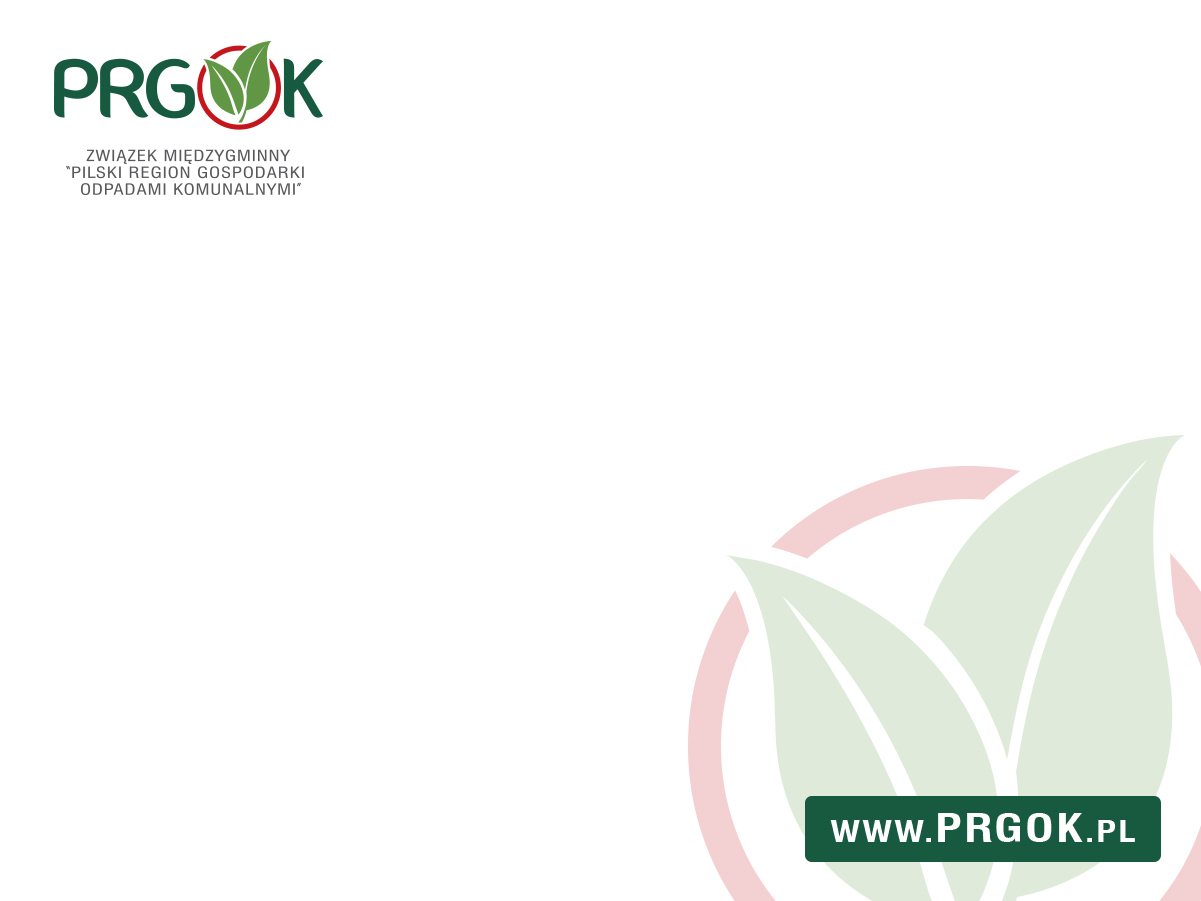 SYSTEM GOSPODARKI ODPADAMI - WORKI
Z danych operatora na dzień 31.12.2015 roku:
Ilość wydanych worków ogółem: 559 200 szt.
11 046 nieruchomości zadeklarowało selektywną zbiórkę
Na 1 nieruchomość rozdysponowano 50,9 worka,  w tym:
26,5 – odpady z tworzywa sztucznego i metali
9,8 – odpady szklane
8,7 – odpady biodegradowalne
5,4 – odpady z papieru
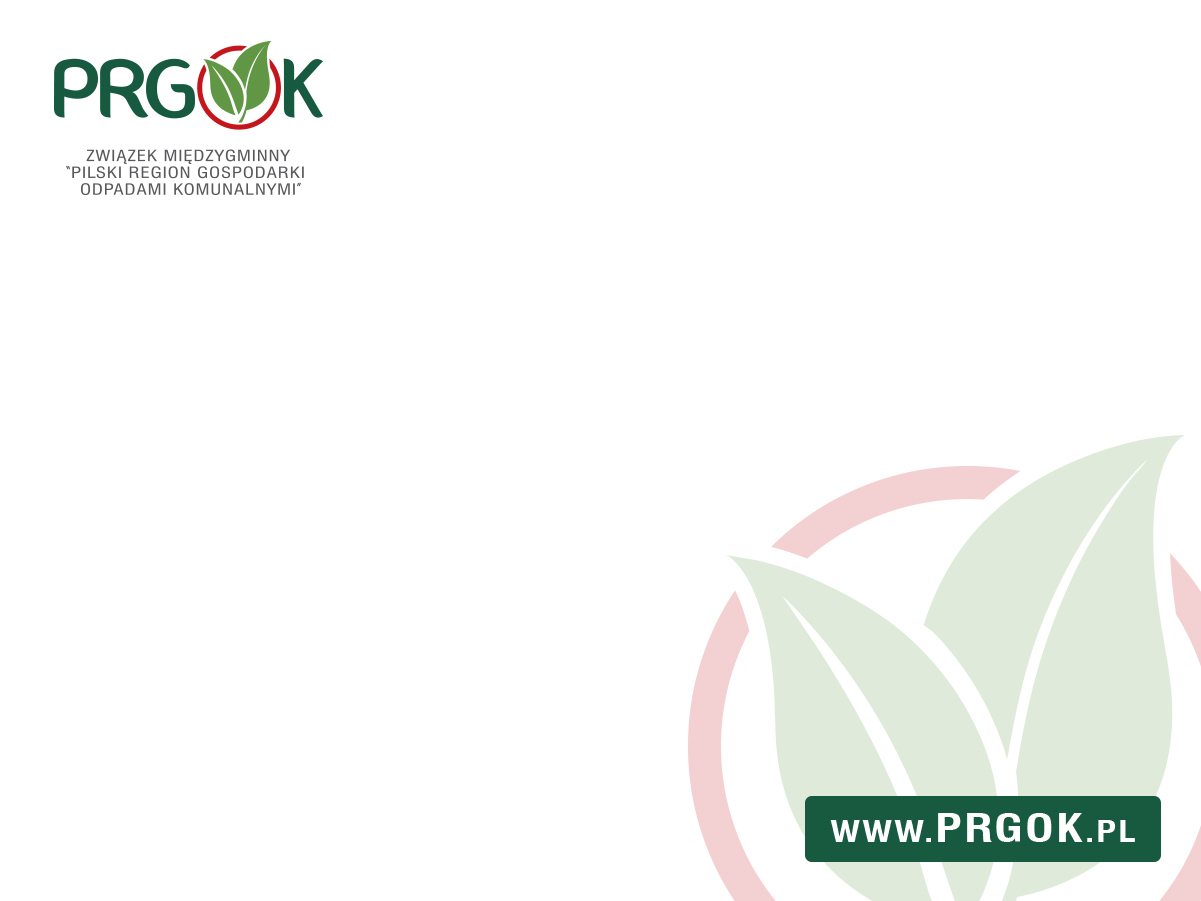 SYSTEM GOSPODARKI ODPADAMI - DEKLARACJE
W 2015 roku do systemu wprowadzono 12 315 deklaracji;

Wysłano 5 033 wezwań, w tym:

wezwania do złożenia deklaracji - 2 514 szt., 
wezwania dot. uzupełnień niepoprawnie złożonych deklaracji - 2 519 szt.;
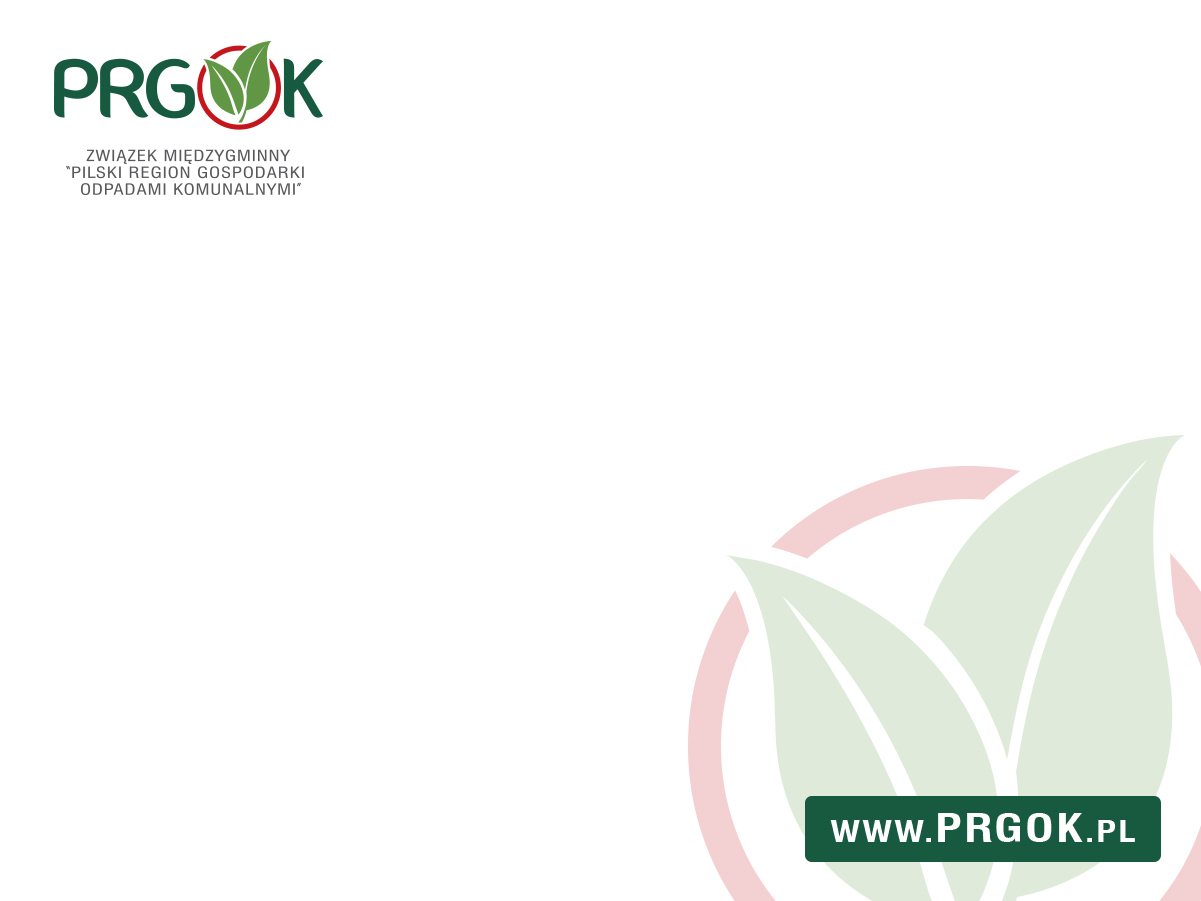 SYSTEM GOSPODARKI ODPADAMI – WSPÓŁPRACA Z OPERATOREM
Zgłoszenia reklamacji do Biura Związku dotyczyły m.in.:
Braku odbioru odpadów zgodnie z harmonogramem 
Braku pojemników- niedostarczenie przez operatora pojemników na czas
Braku worków do segregacji- niedostarczenie przez operatora worków do selektywnej zbiórki
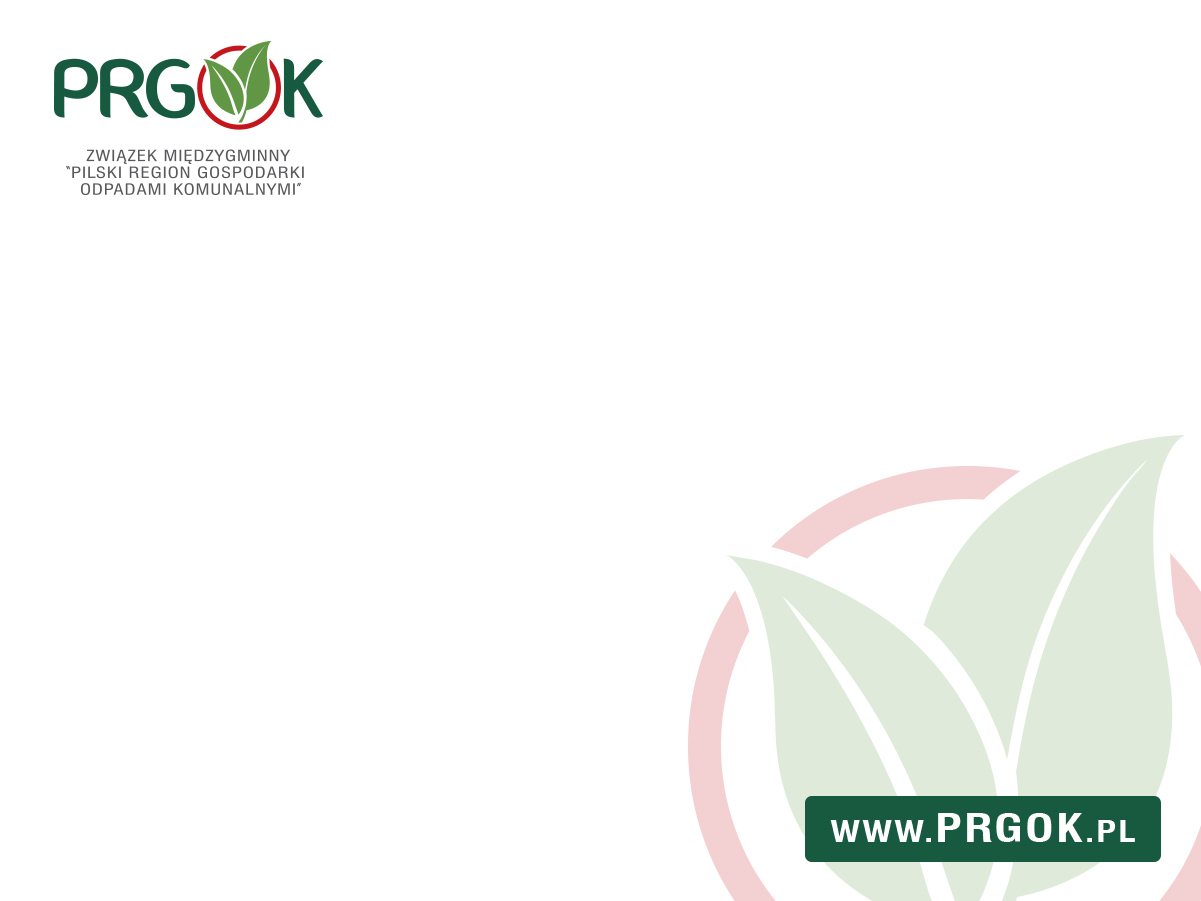 SYSTEM GOSPODARKI ODPADAMI
Szczegółowe informacje dotyczące 
funkcjonującego systemu, zamieszczone zostały w odrębnym dokumencie pn. 
Analiza gospodarki odpadami komunalnymi na terenie Związku Międzygminnego „Pilski Region Gospodarki Odpadami Komunalnymi” w 2015 roku.
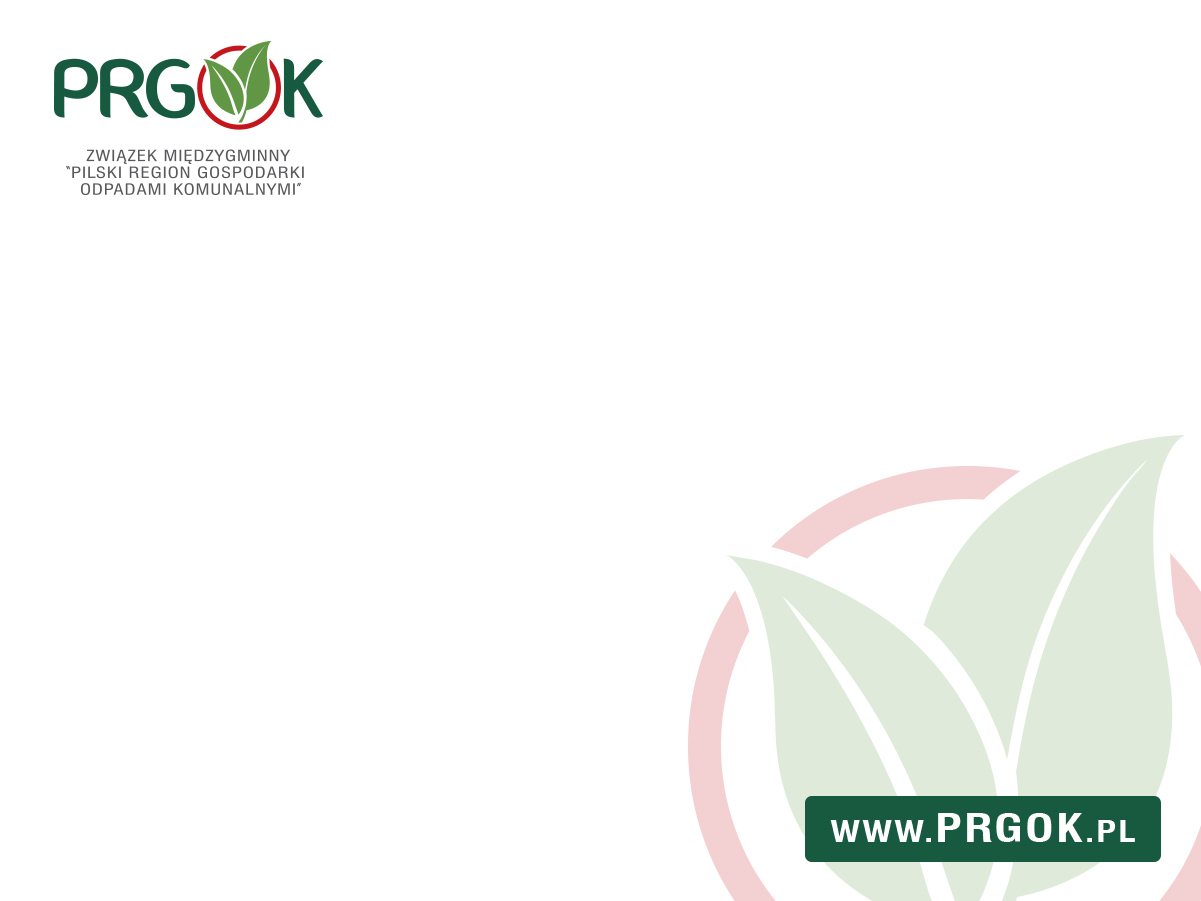 GOSPODARKA FINANSOWA – PLAN FINANSOWY (BUDŻET)
Budżet Związku Międzygminnego „Pilski Region Gospodarki Odpadami Komunalnymi” na 2015 rok został przyjęty Uchwałą Zgromadzenia Związku Międzygminnego PRGOK Nr II/8/2015                    z dnia 16 grudnia 2015 roku, która określała: 
dochody w kwocie 24 830 032,00 zł
wydatki w kwocie 24 830 032,00 zł, w tym:
wydatki bieżące w kwocie 23 718 331,00 zł 
wydatki majątkowe w kwocie 1 111 701,00 zł
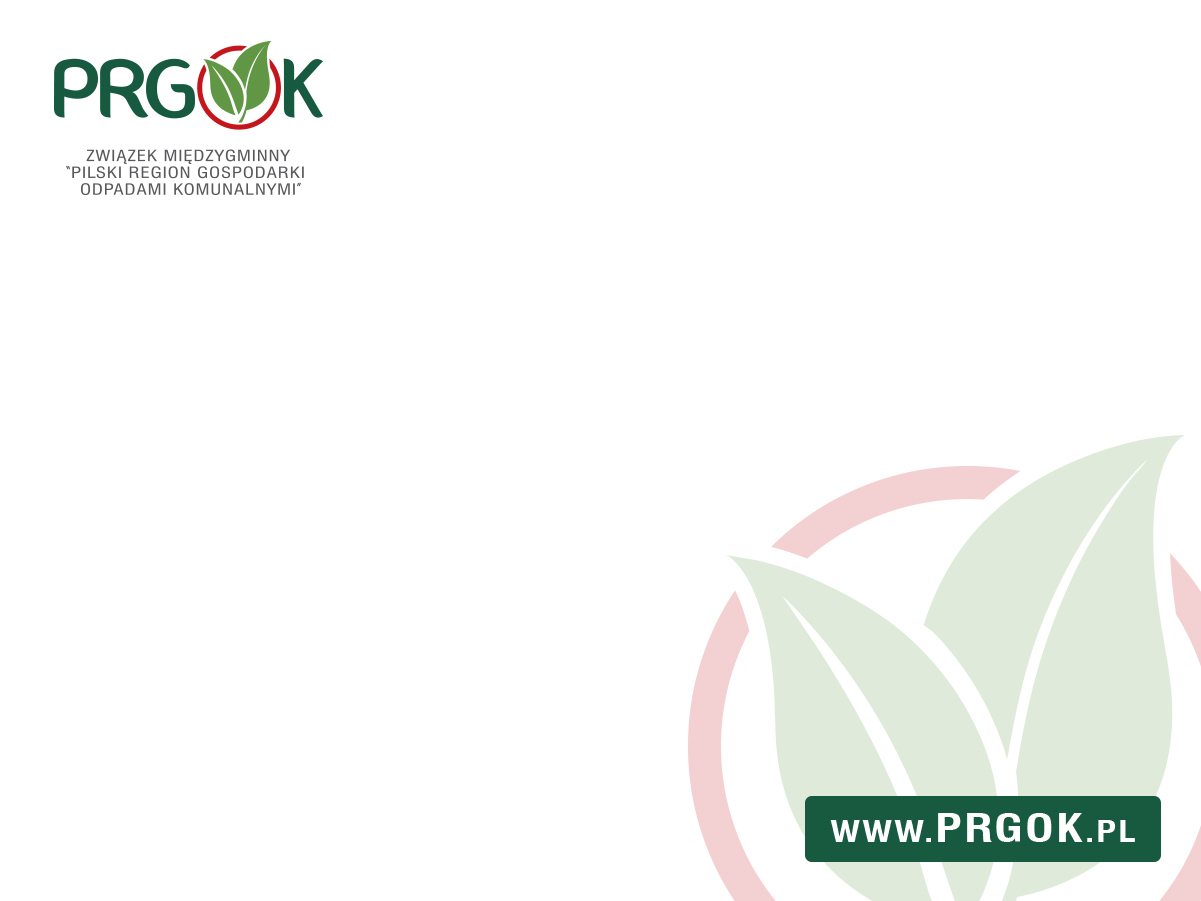 GOSPODARKA FINANSOWA - BUDŻET
Wykonanie planu finansowego (budżetu)

Dochody zrealizowano w 106,94 %
Wydatki zrealizowano w 91,93 % 
Dochody zrealizowano na kwotę 26 622 859,66 zł 
Wydatki zrealizowano na kwotę 22 885 946,78 zł

Nadwyżka nad dochodami wyniosła: 3 736 912,88  zł
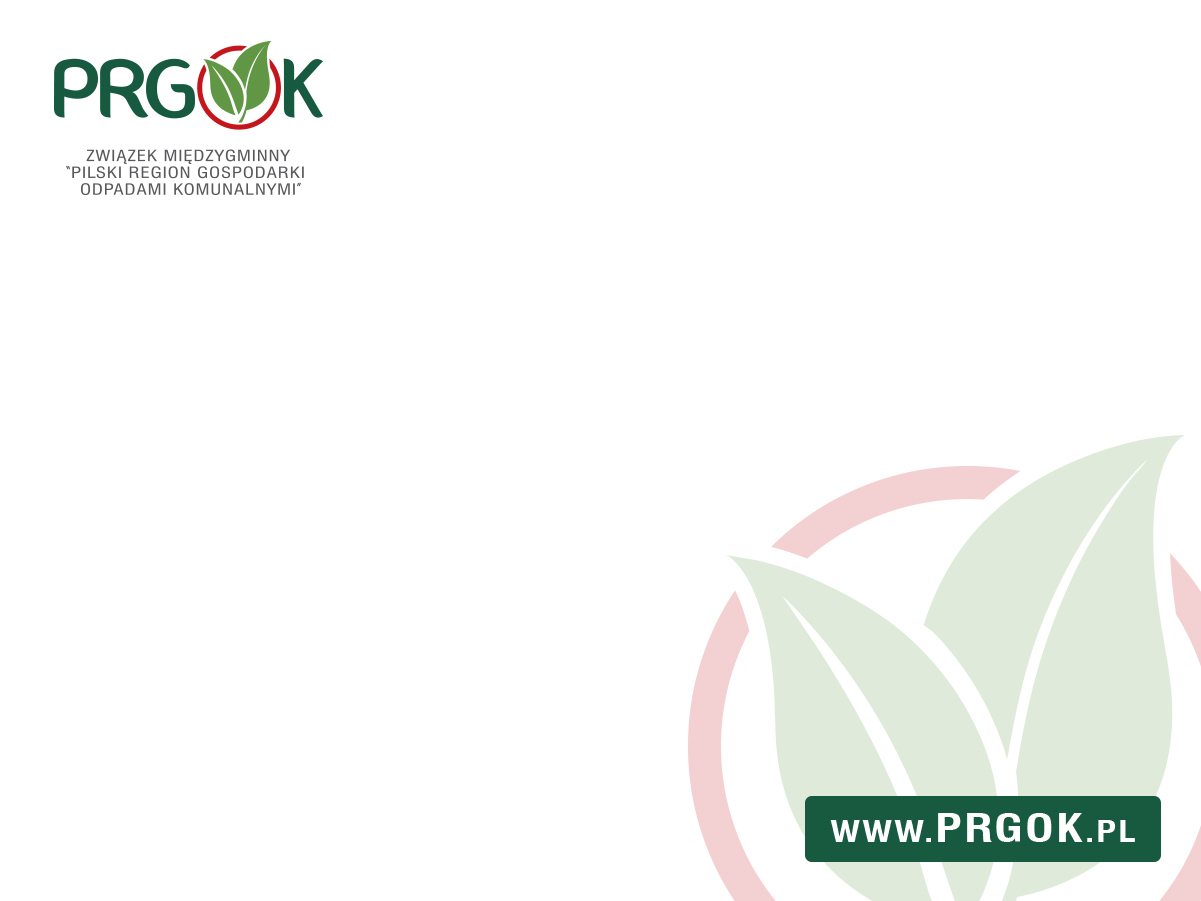 GOSPODARKA FINANSOWA
Na dzień 31 grudnia 2015 r. środki finansowe Związku wyniosły 
12 567 179,65 zł, na które składa się:
nadwyżka budżetu Związku za rok 2013 w kwocie 3 927 122,06 zł,
nadwyżka budżetu Związku za rok 2014 w kwocie 4 876 084,71 zł,
nadwyżka budżetu Związku za rok 2015 w kwocie 3 736 912,88 zł,
zarezerwowane  środki finansowe  na wydatki   niewygasające z 2015 r. – 27 060,00 zł.
Należy przy tym jednakże pamiętać, że niebawem rozpocznie się realizacja programu budowy PSZOK, która pochłonie znaczne środki finansowe, wymusza to konieczność kumulacji środków finansowych na przyszłe cele.
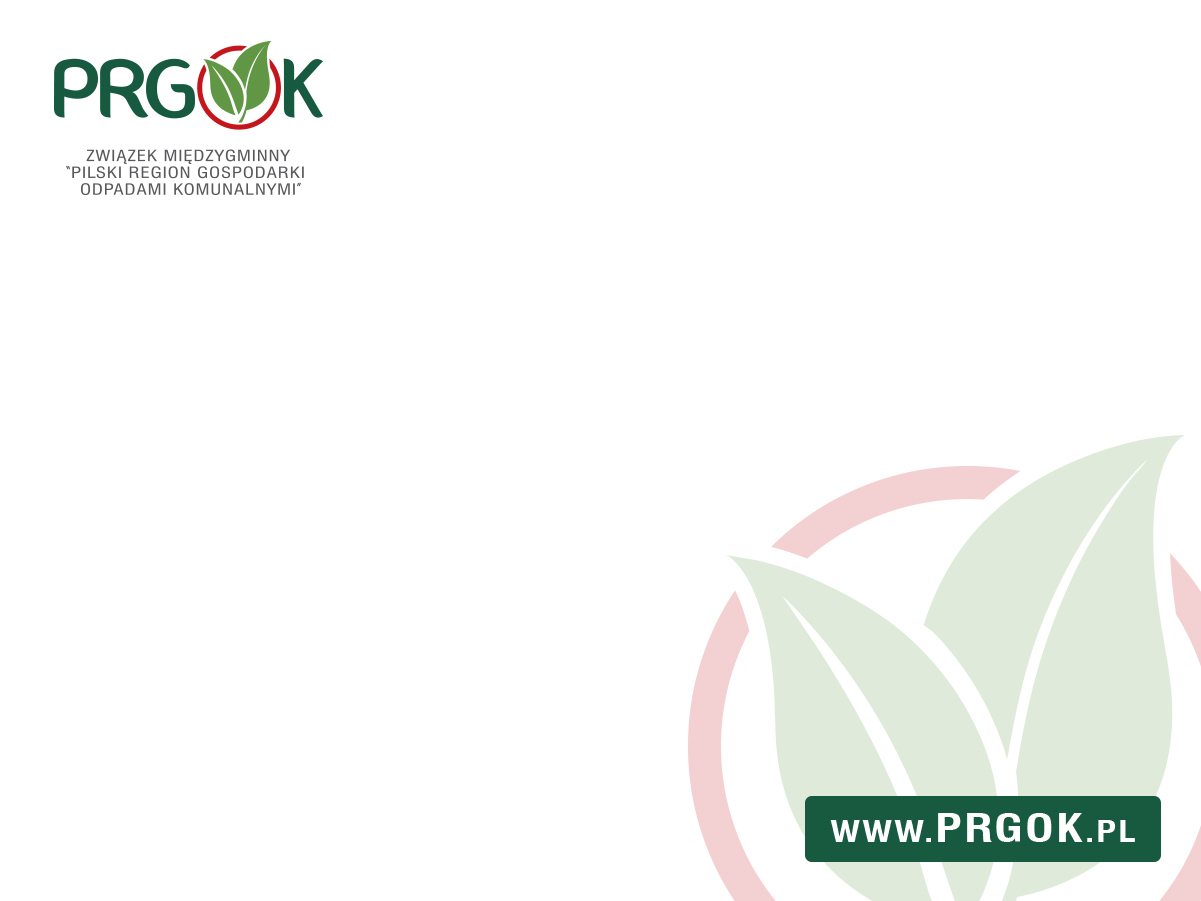 GOSPODARKI FINANSOWA  WINDYKACJA
Podejmowane w 2015 roku działania windykacyjne przybrały formę:
upomnień, które zostały skierowane do podatników z gmin członkowskich 
(ogółem 18 927 upomnień na wartość 3 126 489,27 zł)
Wskaźnik uregulowania należności kształtował się na poziomie 48,54%
tytułów wykonawczych, skierowanych do organów egzekucyjnych
(ogółem wystawiono 1006 tytułów wykonawczych, na wartość 402 287,33 zł wraz z odsetkami i kosztami upomnień )
Wskaźnik % uregulowania tytułów wykonawczych kształtował się na poziomie 40,76%

W okresie od lipca 2013 r. do grudnia 2015 r. należy stwierdzić, że ściągalność należności z tytułu opłaty za gospodarowanie odpadami komunalnymi jest na poziomie 95,84%.
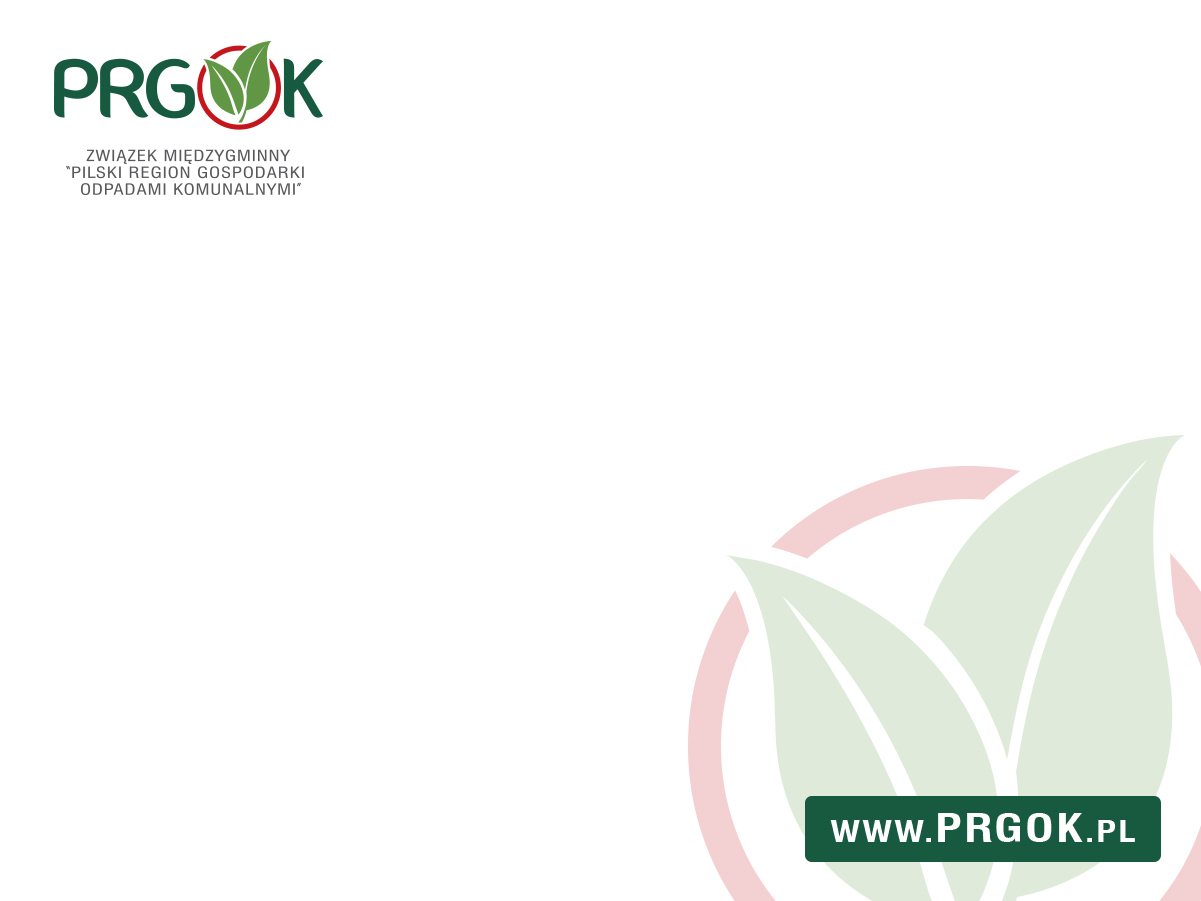 GOSPODARKA FINANSOWA  WPŁATY
Poziom uregulowania należnych Związkowi wpłat, obejmujących lata 2013 -2015 ukształtował się łącznie na poziomie 95,84 %
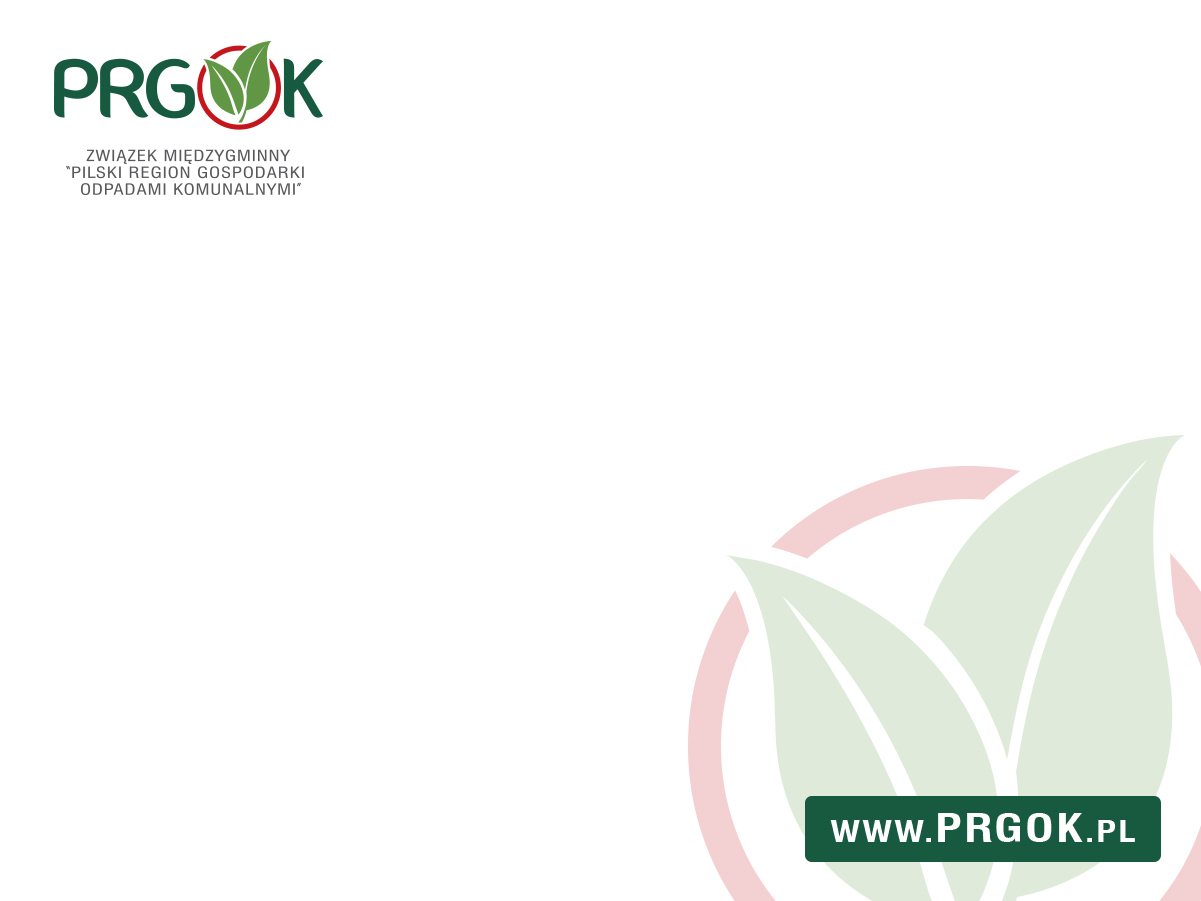 GOSPODARKA FINANSOWA  ZALEGŁOŚCI
Ogólna wartość zaległości wg stanu na dzień 31.12.2015 rok:

2 783 454,19 zł
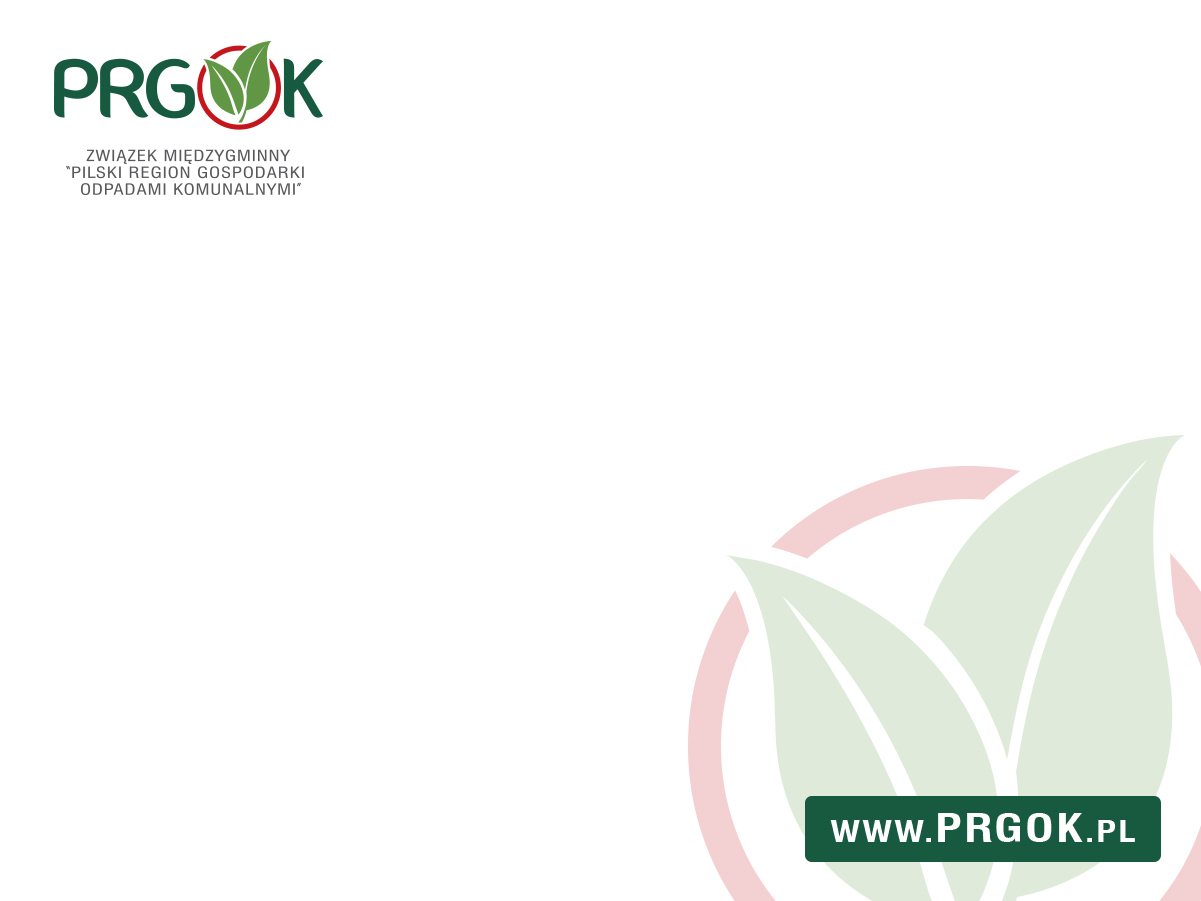 DZIAŁALNOŚĆ EDUKACYJNA 
I INFORMACYJNA
W roku 2015 Związek zrealizował kampanię edukacyjną dla dzieci i uczniów pn. „Jestem asem segregacji”.

W ramach kampanii, w okresie od 2 marca do 25 czerwca 2015r.,
zaplanowano przeprowadzenie 272 prelekcji, zrealizowano jednak 281 prelekcji (9 więcej) z powodu rozbicia dużych grup na mniejsze, tak aby zwiększyć komfort uczestnictwa uczniów w zajęciach. Łącznie w prelekcjach uczestniczyło bezpośrednio 30 775 dzieci i młodzieży,
opracowano i wydrukowano poradnik jak segregować odpady w postaci zawieszki na magnes, który dzieci przekazywały rodzicom,
przygotowano pakiety gier i puzzli edukacyjnych związanych z ochroną środowiska i gospodarką odpadami.

Łączna wartość kampanii wyniosła 132 840,00 zł 
z czego 65 000 zł stanowiło dofinasowanie 
Wojewódzkiego Funduszu Ochrony Środowiska i Gospodarki Wodnej w Poznaniu
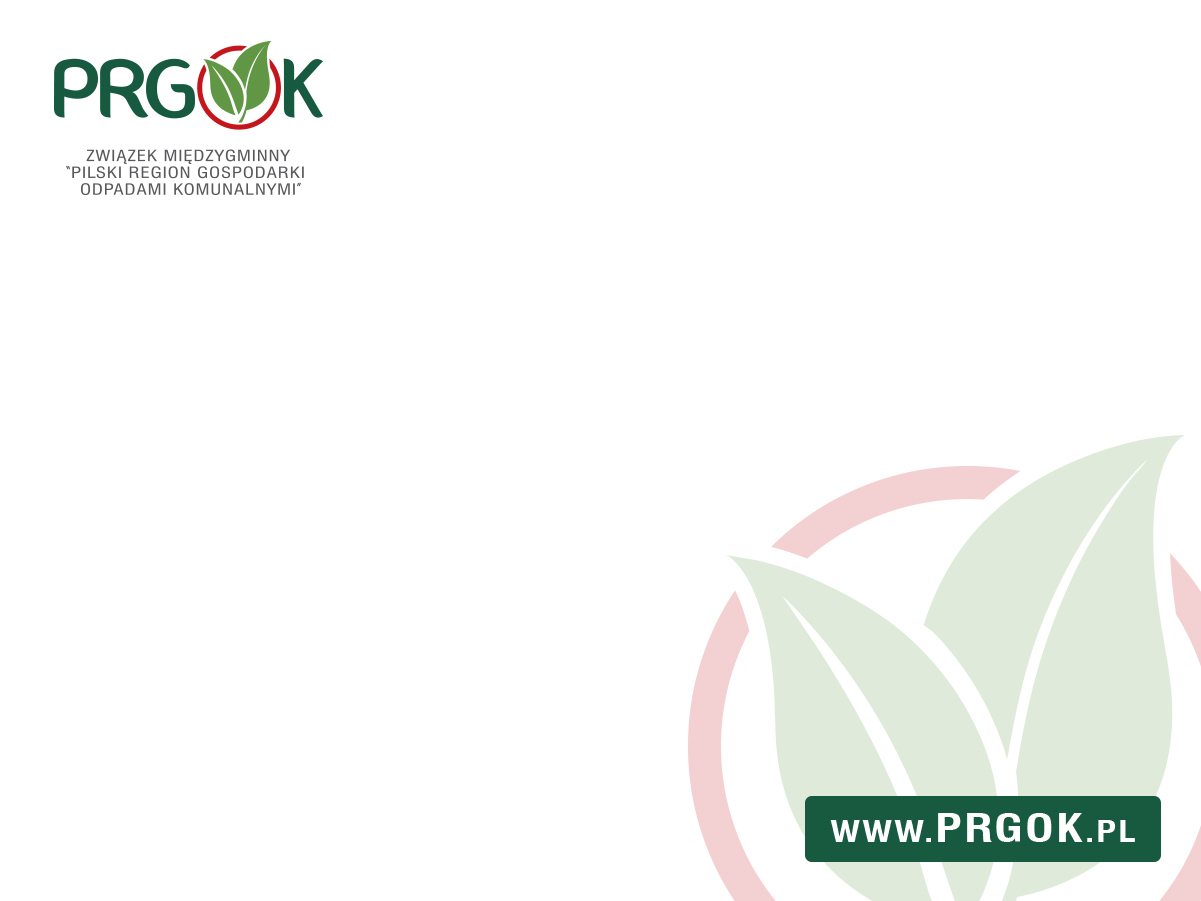 DZIAŁALNOŚĆ EDUKACYJNA 
I INFORMACYJNA
W ubiegłym roku Związek w ramach kampanii edukacyjnej i informacyjnej przeprowadził trzy konkursy:

Konkurs dla dzieci przedszkolnych polegał na przygotowaniu                z odpadów pracy pt. „Odpadowy ekoludek”, 
Konkurs na indywidualną pracę plastyczną w formie rysunku pn. „Moja czysta okolica”,
Konkurs fotograficzny adresowany do uczniów szkół gimnazjalnych i ponadgimnazjalnych i nosił hasło „Segregacja na co dzień – dobre praktyki”.
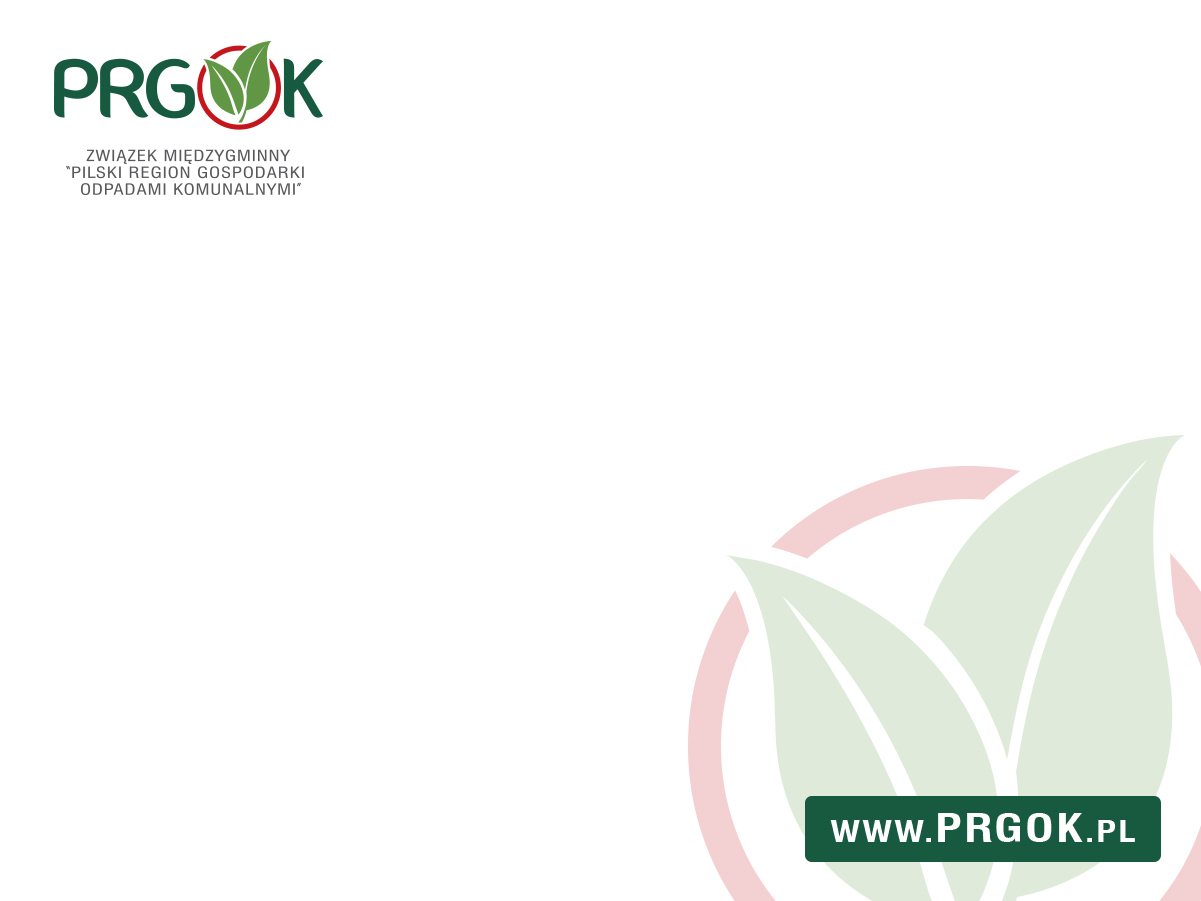 DZIAŁALNOŚĆ EDUKACYJNA 
I INFORMACYJNA
W ramach prowadzonej działalności zrealizowane zostały również dwie kampanie promujące działania edukacyjne PRGOK na łamach lokalnej prasy, radia i portali internetowych. 
Ich celem było uświadomienie mieszkańcom potrzeby segregacji oraz skali działań edukacyjnych prowadzonych przez Związek dla ochrony środowiska i zasobów naturalnych.
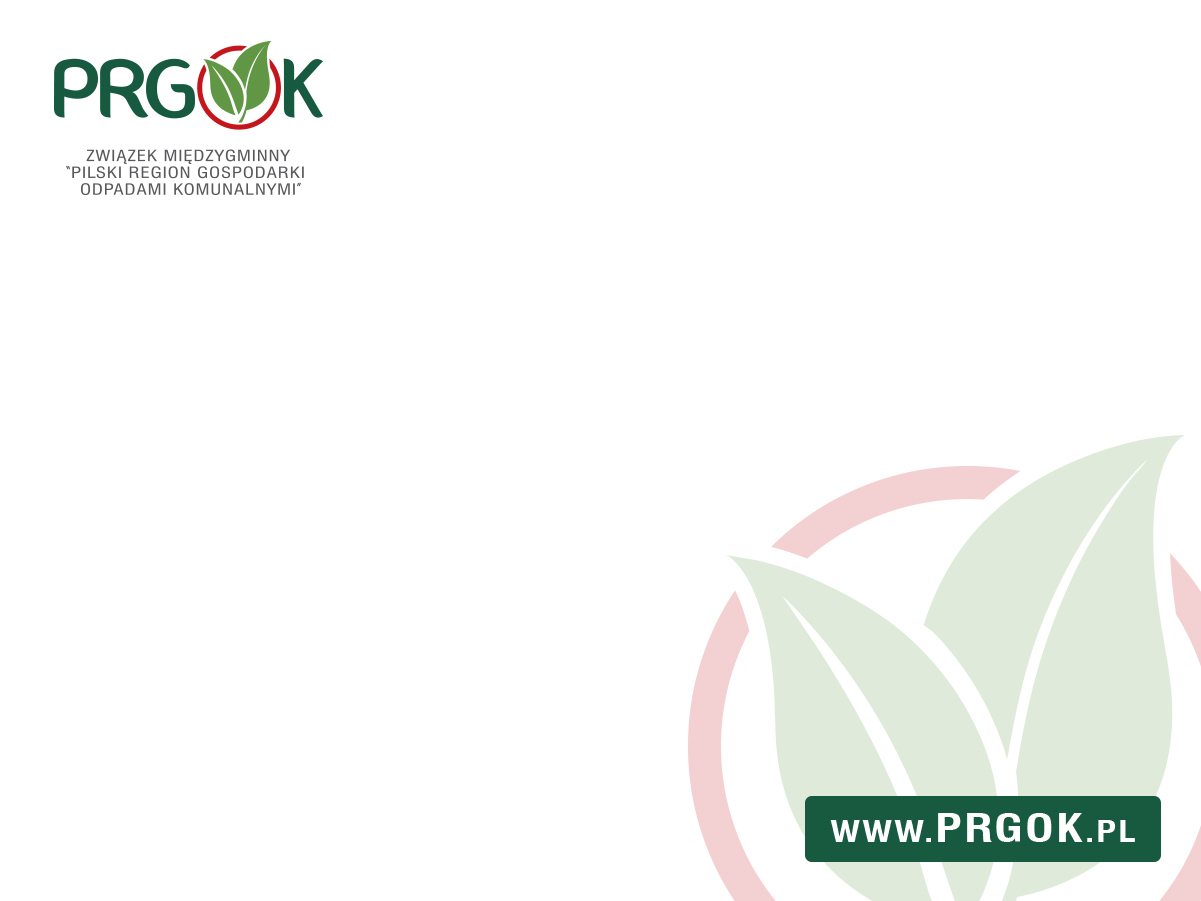 DZIAŁALNOŚĆ EDUKACYJNA 
I INFORMACYJNA
Podsumowanie kampanii odbyło się 10 czerwca 2015r. w Regionalnym Centrum Kultury w Pile. 
Podczas uroczystości wręczone zostały nagrody i wyróżnienia dla laureatów i ich opiekunów. Uroczystość uświetnił występ Teatru Kultureska ze sztuką „Afera leśna”, podczas której mówiono o nieśmieceniu i segregacji. 
Spektakl, na trzech przedstawieniach, obejrzało łącznie ponad 1000 dzieci z gmin członkowskich.
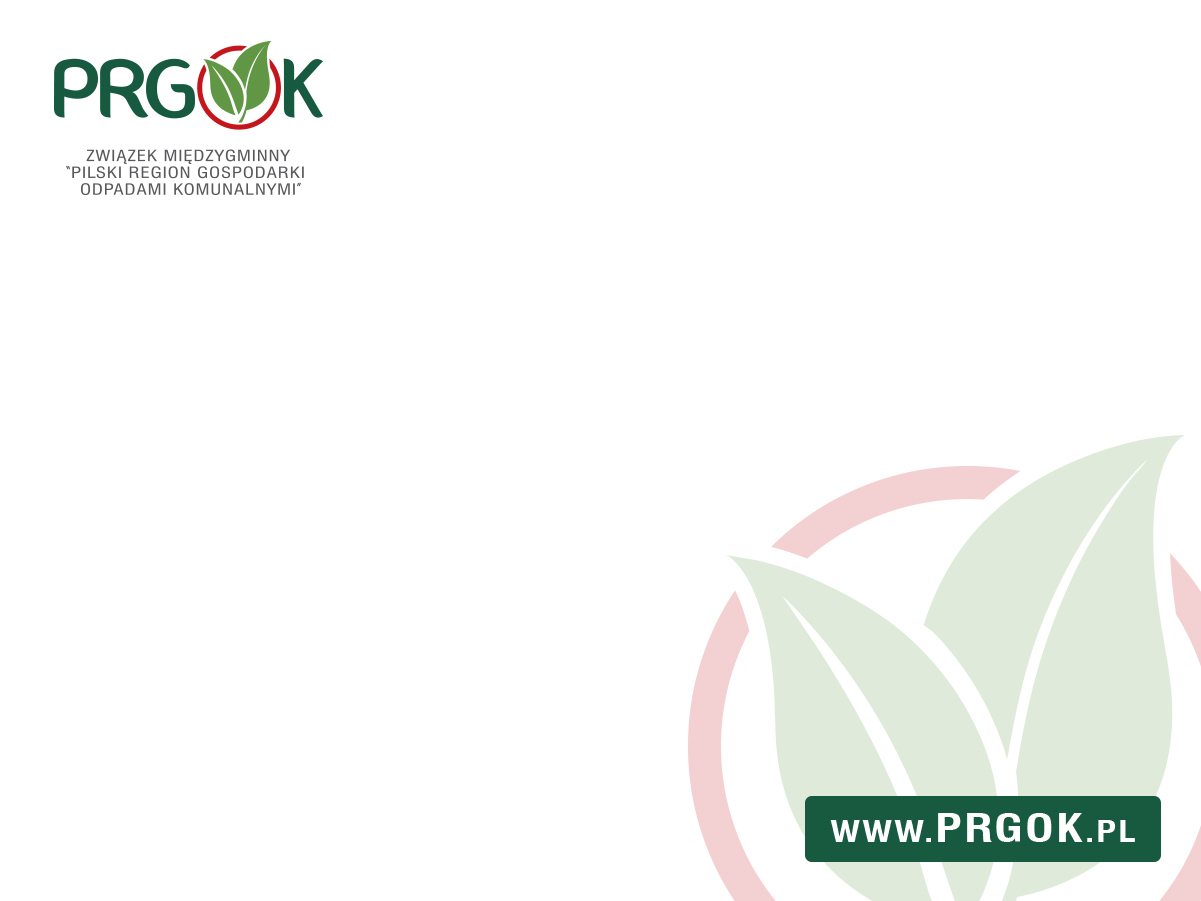 DZIAŁALNOŚĆ EDUKACYJNA 
I INFORMACYJNA – INNE DZIAŁANIA
W 2015 roku dwukrotnie nagradzano ZM ,,PRGOK’’ za prowadzone działania edukacyjne:
- 22 września 2015 roku Zarząd Wojewódzkiego Funduszu Ochrony Środowiska w Poznaniu przyznał Związkowi – jako uczestnikowi XVI edycji Konkursu o Puchar Recyklingu – nagrodę finansową (nagrodę wręczono podczas Targów Pol-Eko-System w Poznaniu);
- 28 października 2015 roku kapituła konkursu ,,EkoLaury Polskiej Izby Ekologii’’ przyznała Związkowi wyróżnienie w kategorii ,,Edukacja ekologiczna, ochrona przyrody’’.
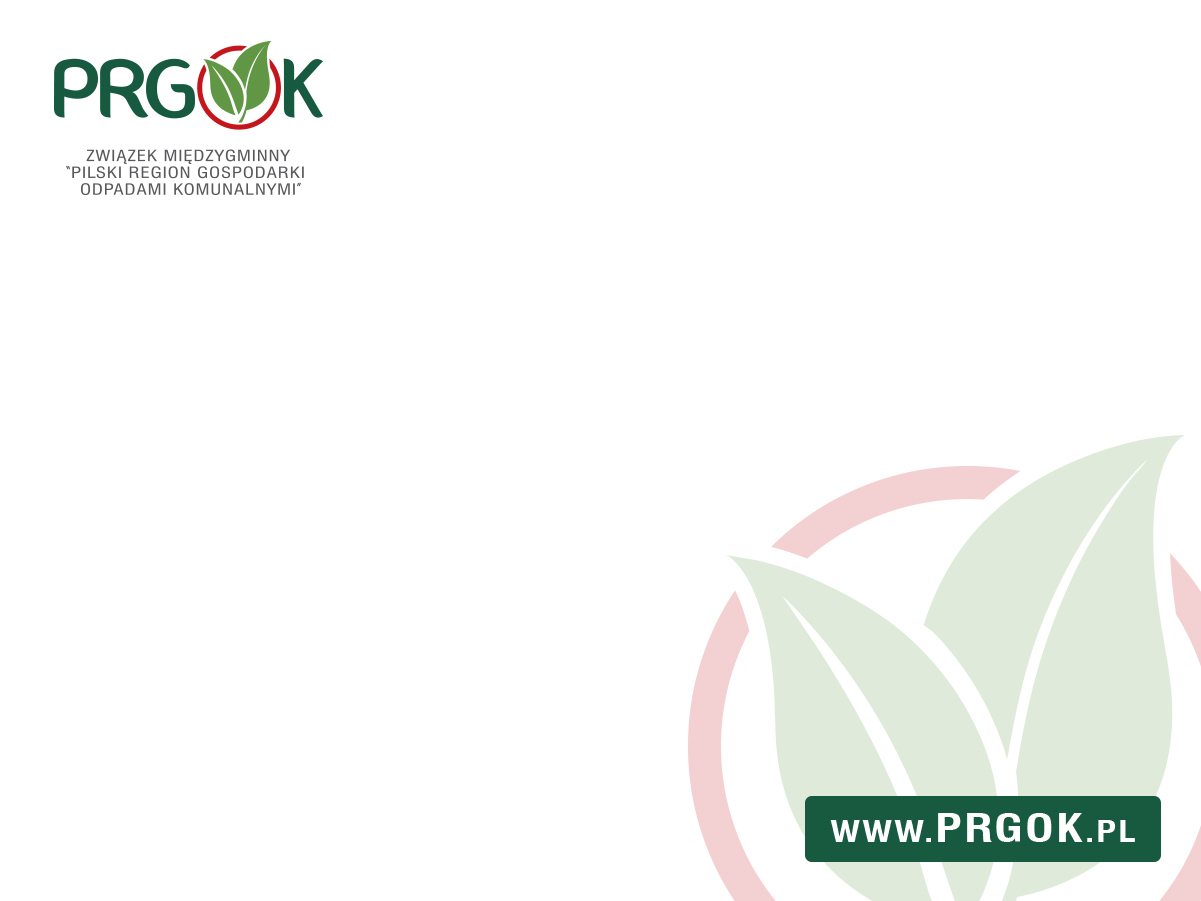 DZIAŁALNOŚĆ KONTROLNA
W II połowie 2015 roku Biuro Związku rozpoczęło działania kontrolne, które głównie skupiły się na :
ewidencji punktów gromadzenia odpadów na terenie miasta Piły w zabudowie wielorodzinnej,
kontroli osób fizycznych będących właścicielami nieruchomości pod kątem przestrzegania zasad selektywnej zbiórki odpadów komunalnych,
kontroli operatora systemu w zakresie poprawności świadczenia usług na terenie Związku Międzygminnego PRGOK, zgodnie z zawartą umową.
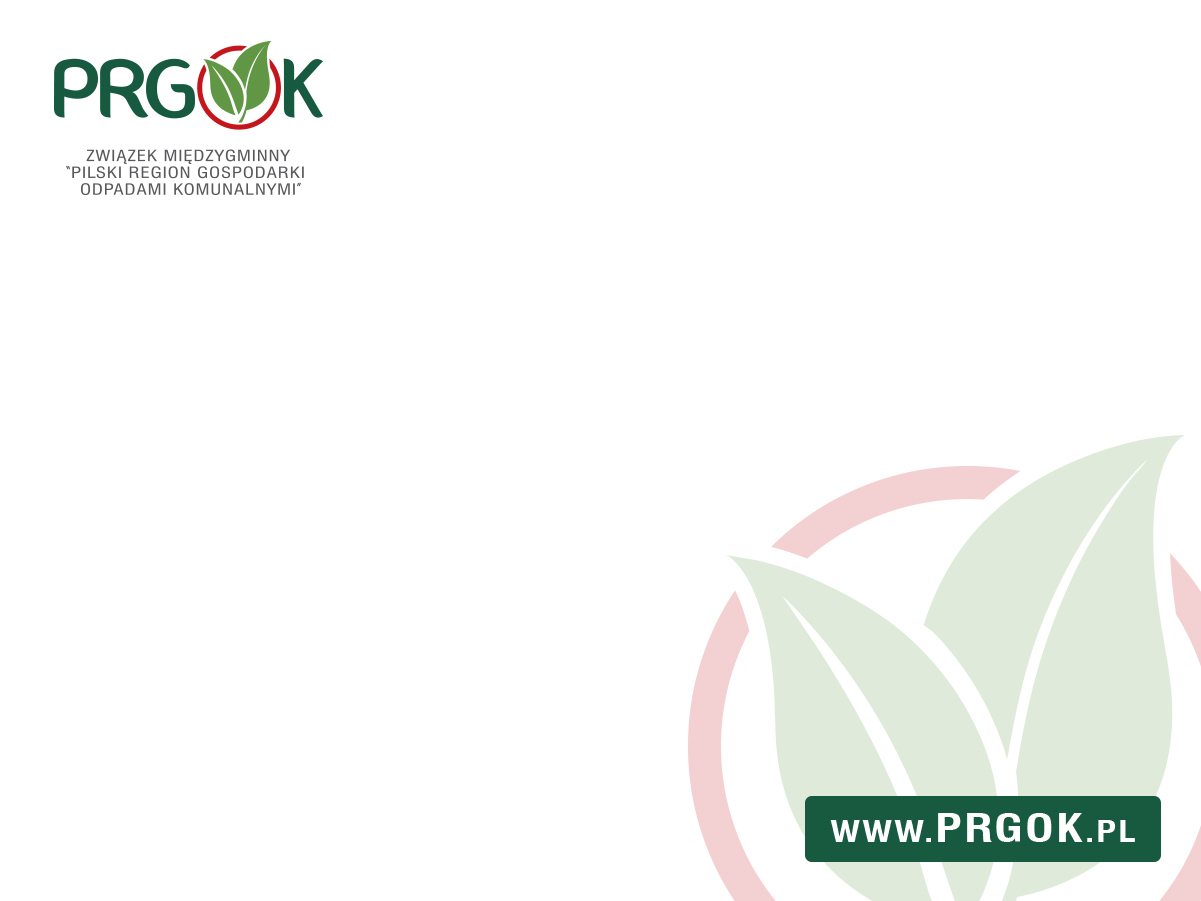 PODSUMOWANIE
Wnioski płynące z działań w 2015 roku:

wysoko należy ocenić poziom wnoszenia opłat za gospodarowanie odpadami oraz skuteczność podejmowanych przez Związek działań dyscyplinujących i upominawczych 
prawidłowo jest realizowana gospodarka finansowa Związku, pozwalająca na kumulowanie środków finansowych pochodzących ze zrealizowanych wpłat opłaty, niezbędna dla realizacji przyszłych celów inwestycyjnych systemu gospodarki odpadami;
konieczne jest wzmożenie działań kontrolnych, przede wszystkim operatora sytemu, koncentrując się na dwóch aspektach: prawidłowości realizacji usług objętych zawartą umową, oraz prawidłowości zagospodarowania odpadów odebranych z nieruchomości objętych systemem;
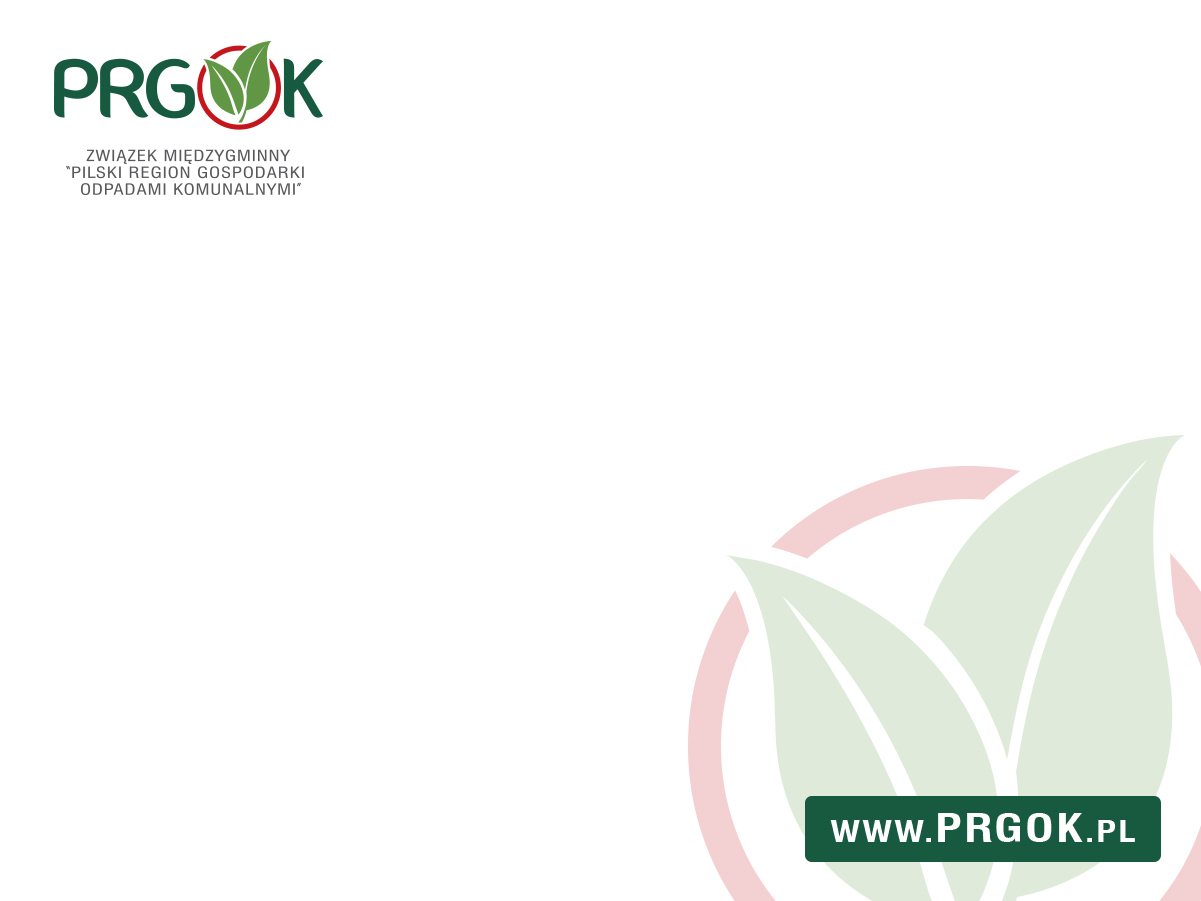 PODSUMOWANIE
W dalszym etapie konieczne wydają się być również działania kontrole innych podmiotów wpisanych do rejestru działalności regulowanej, w celu ustalenia czy spełniają kryteria niezbędne do uzyskania wpisu. Szczególnej kontroli należy poddać nieruchomości zamieszkałe oraz niezamieszkałe, a także nieruchomości używane w celach rekreacyjnych w zakresie złożonych deklaracji, zamieszkałej liczby osób oraz wytwarzanych odpadów;
należy kontynuować wszelkie działania edukacyjne i informacyjne;
należy przyspieszyć działania zmierzające do jak najszybszego wybudowania PSZOK na terenie Gmin należących do Związku Międzygminnego.
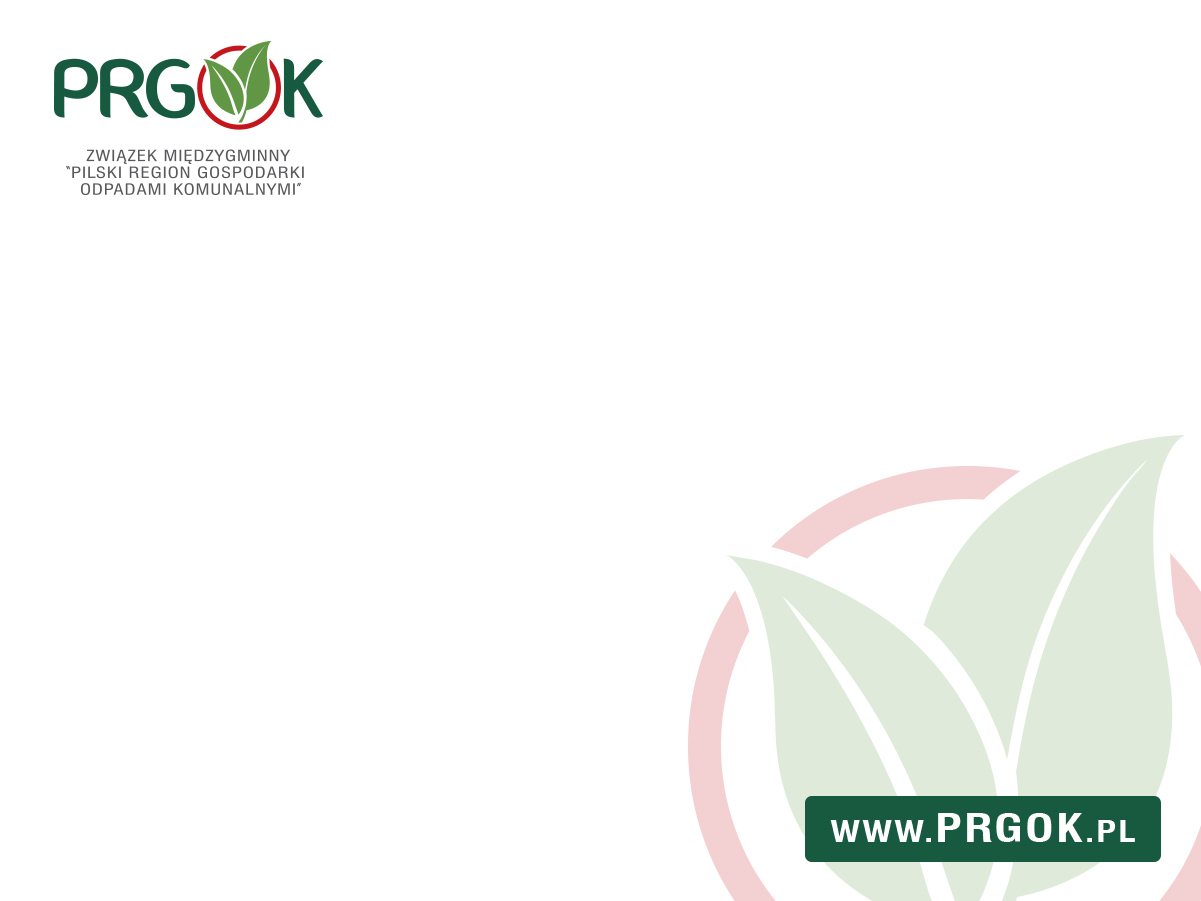 DZIĘKUJĘ ZA UWAGĘ

ZYGMUNT JASIECKI
PRZEWODNICZĄCY ZARZĄDU 
ZWIĄZKU MIĘDZYGMINNEGO PRGOK